সবাইকে স্বাগতম
শিক্ষক পরিচিতি
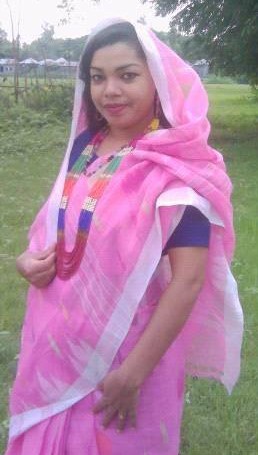 নাছরিন জাহান  
সহকারি শিক্ষক (আইসিটি)
খাষশাহজানীএম,এ করিম উচ্চ বিদ্যালয় 
 ভাড়রা,নাগরপুর,টাঙ্গাইল।
পাঠ পরিচিতি
শ্রেণিঃ সপ্তম
বিষয়ঃ তথ্য ও যোগাযোগ প্রযুক্তি
সময়ঃ ৫০ মিনিট
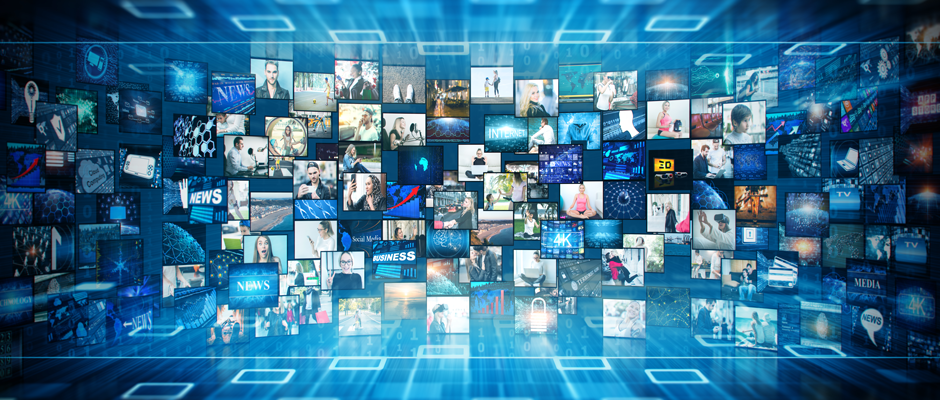 চিত্রে তোমরা কী দেখছ?
তথ্য ও যোগাযোগ প্রযুক্তি পরিচিতি
প্রথম অধ্যায়
পাঠ-5
তথ্য ও যোগাযোগ প্রযুক্তি ব্যবহার
শিখনফল
এই পাঠ শেষে আমরা
 ই-বুক কী বলতে পারবে। 
 বিভিন্ন ক্ষেত্রে তথ্য যোগাযোগ প্রযুক্তির ব্যবহার বর্ণনা করতে পারবে।
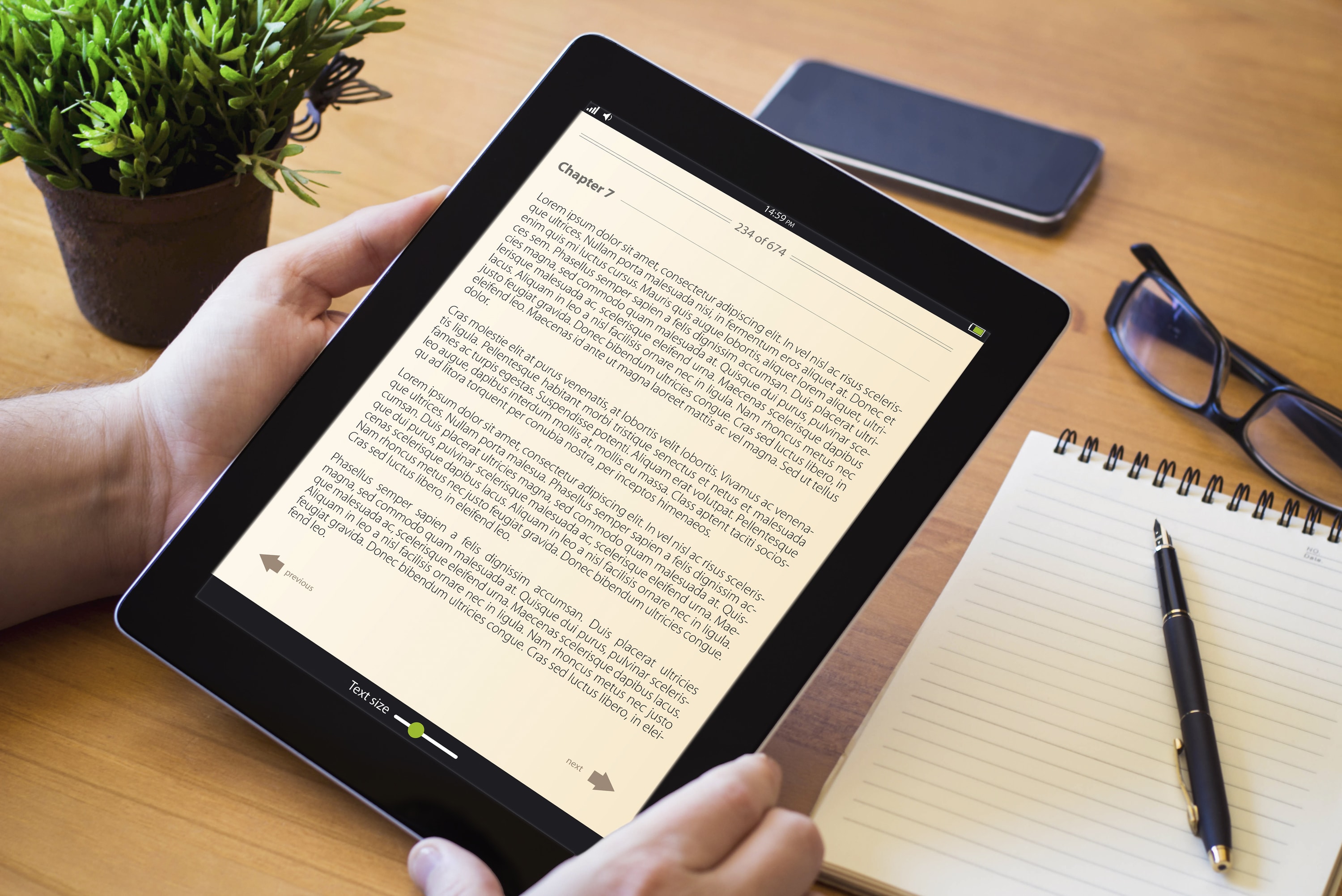 শিক্ষায় আইসিটি
একটা ই-বুকে হাজার হাজার বই রাখা যায়
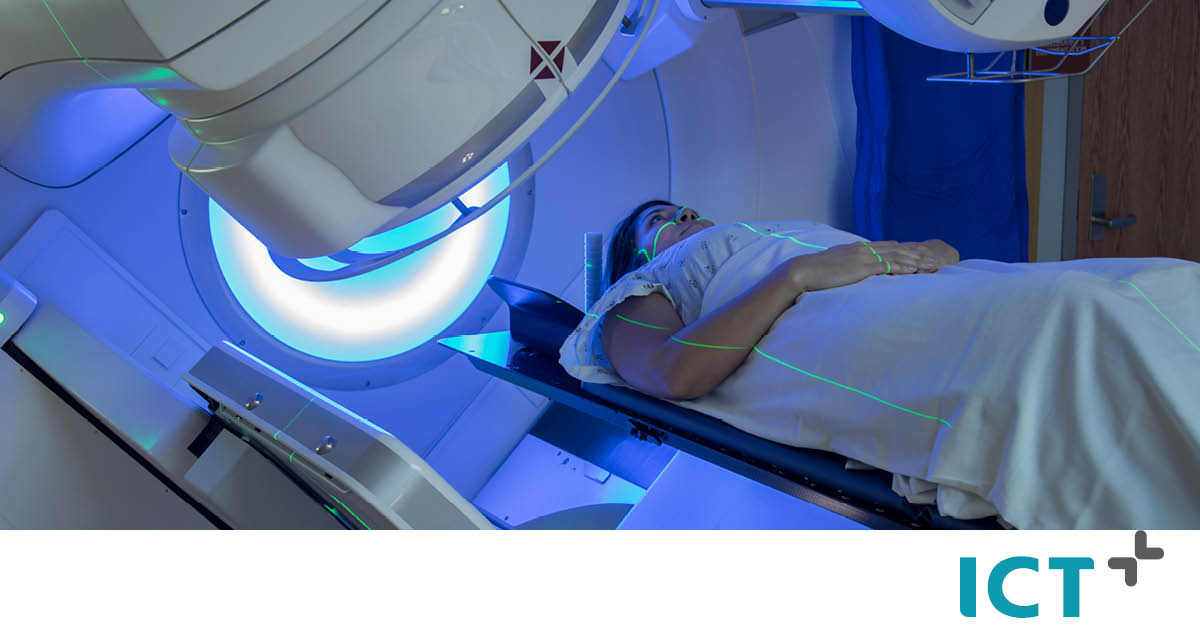 চিকিৎসায় আইসিটি
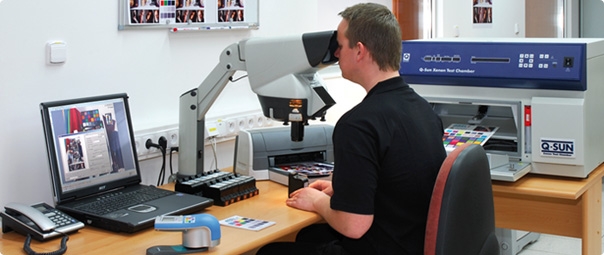 বিজ্ঞান ও গবেষণায় আইসিটি
একক কাজ
শিক্ষাক্ষেত্রে তথ্য ও যোগাযোগ প্রযুক্তির কয়েকটি ব্যবহার লিখ?
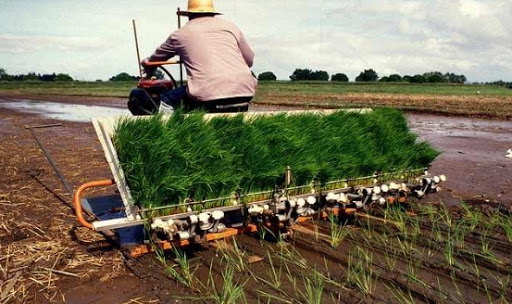 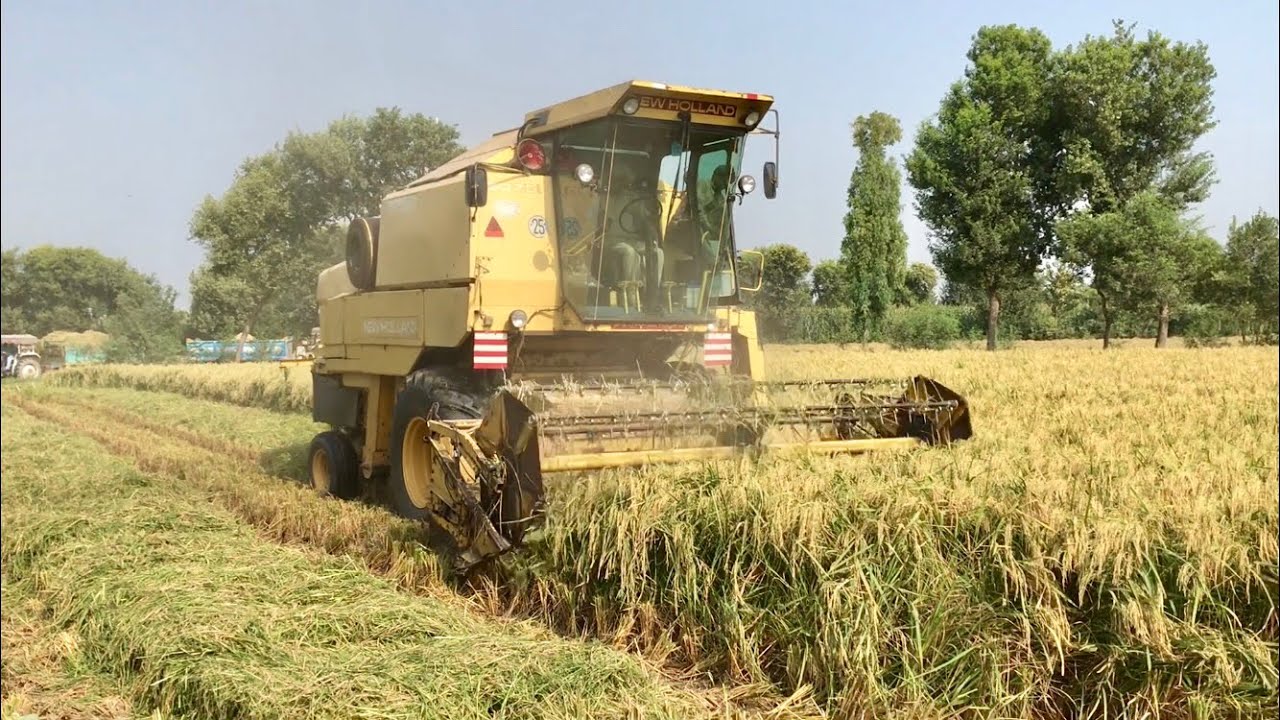 কৃষিতে আইসিটির ব্যবহার
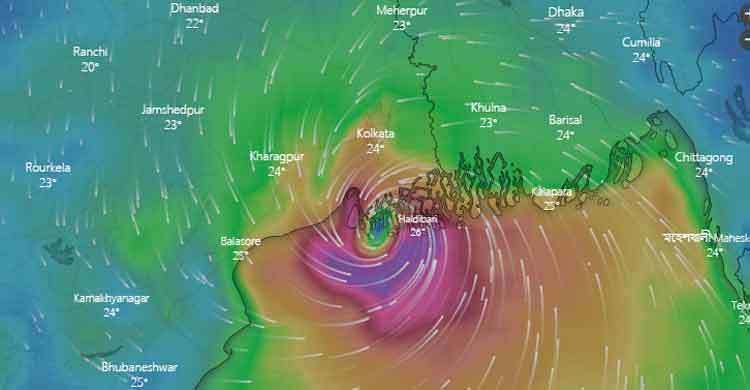 পরিবেশ ও আবহাওয়া খবর জানতে আইসিটির বিকল্প নেই।
দলীয় কাজ
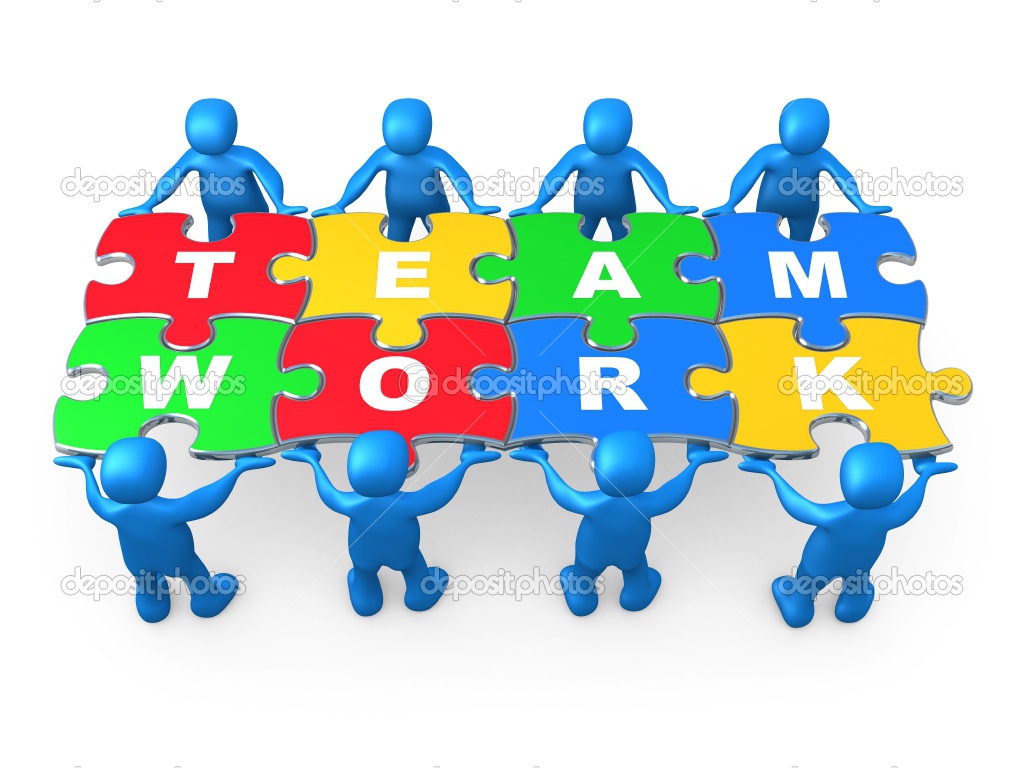 আইসিটির মাধ্যমে চিকিৎসা ক্ষেত্রে যে সকল সুবিধা পাওয়া যায় তার একটি তালিকা তৈরি কর।
মূল্যায়ন-
১। ই-বুক কী
২। টেলিমেডিসিন কী?
৩। কোন দেশের বিজ্ঞানীরা পাটের জিনোম বের করেন?
বাড়ির কাজ
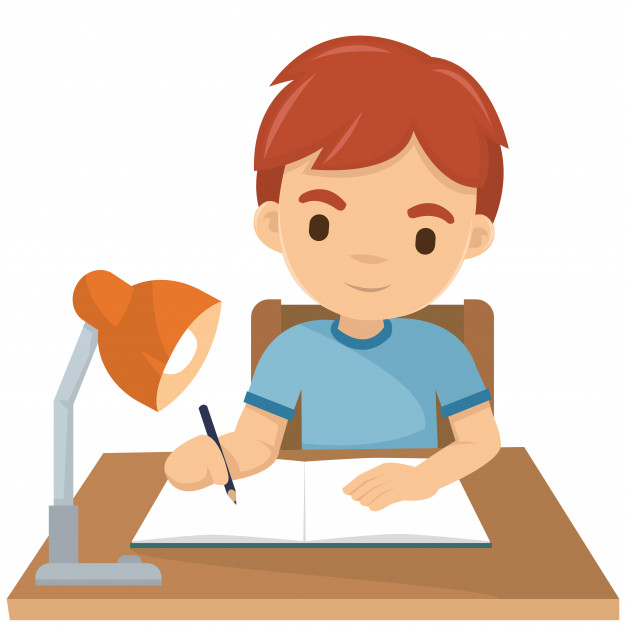 বিজ্ঞান ও গবেষণার ক্ষেত্রে তথ্য ও যোগাযোগ প্রযুক্তির গুরুত্ব ব্যাখ্যা কর।
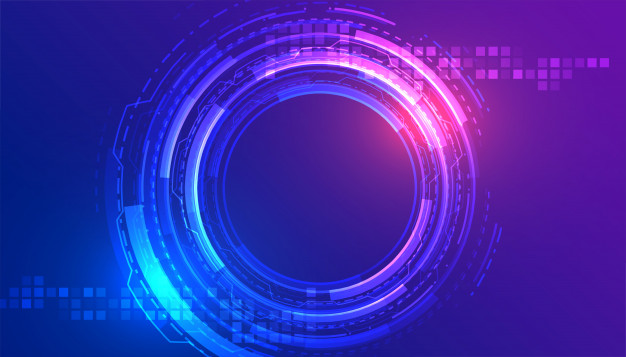 সবাইকে ধন্যবাদ